Муниципальное автономное  учреждение дополнительного образования
"Центр детского творчества  "Эльдорадо"
«Отчетный концерт - как форма подведения итогов промежуточной аттестации обучающихся»
Педагог дополнительного образования
Молчанова Анна Витальевна
Туринская Слобода 2022 г.
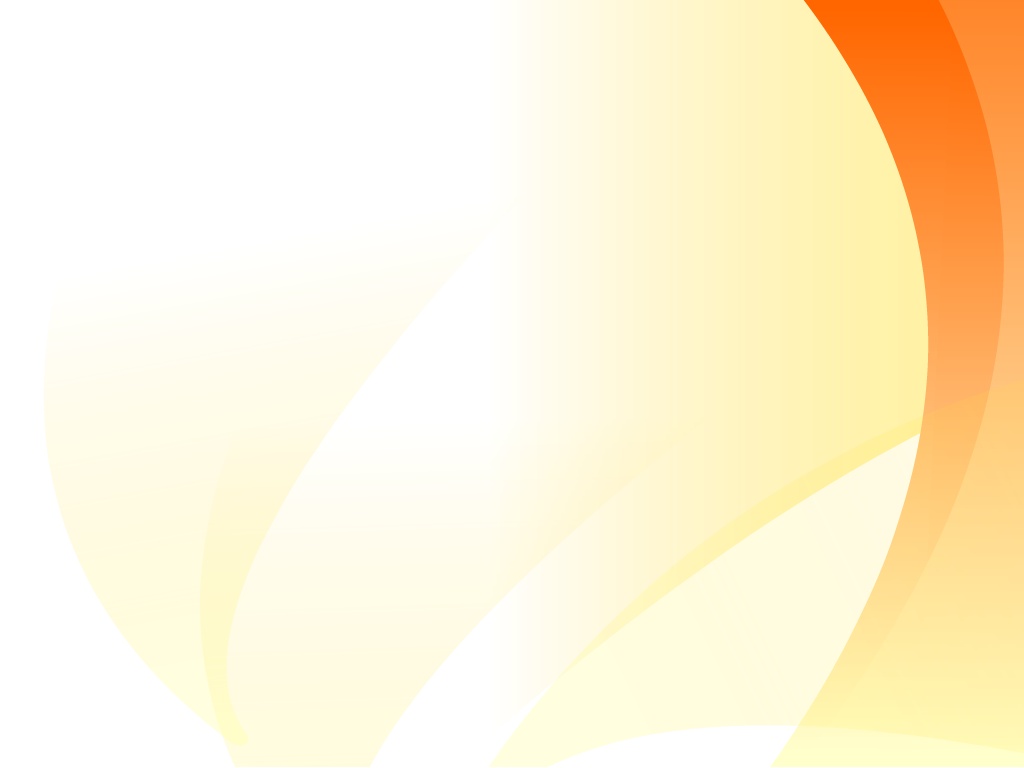 Цель мероприятия: выявить уровень освоения образовательной программы учащимися всех возрастных групп, предоставить достижения воспитанников за определенный  промежуток времени
Задачи:
Предметные– сформировать навыки исполнения в сценическом пространстве.
Метапредметные– развить навыки правильного исполнения концертных номеров, артистичности.
Личностные – умение взаимодействовать детям между собой, воспитание единого дружного коллектива.
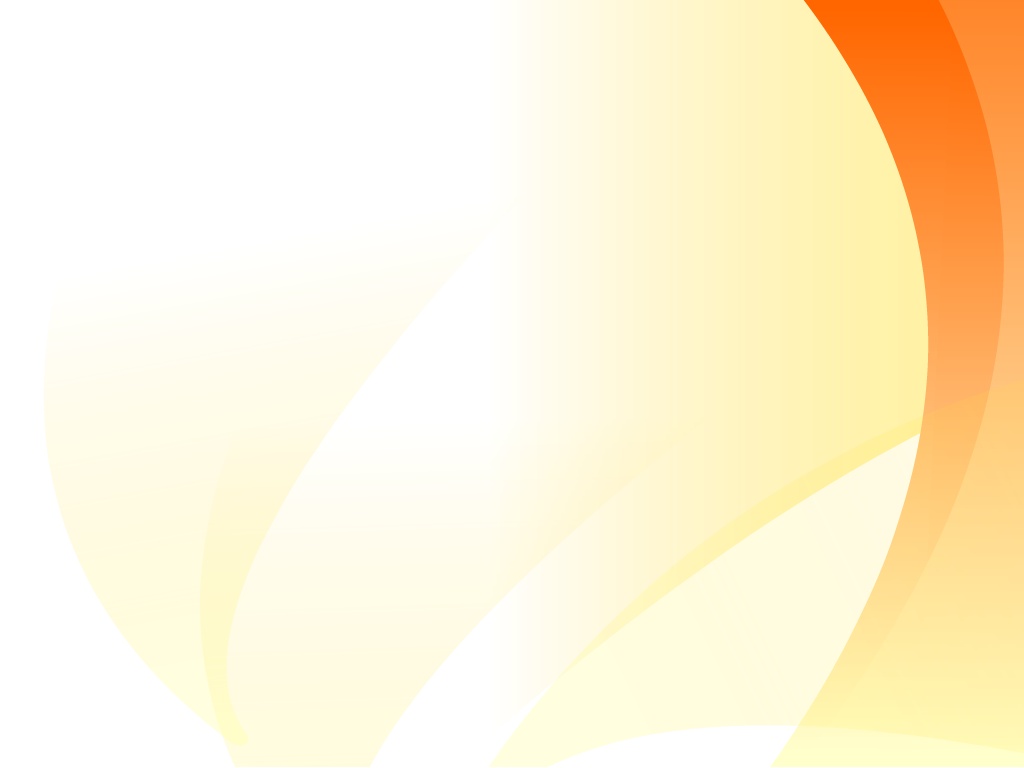 Этапы подготовки и проведения отчётного концерта:

1. Организационный - предварительная работа
2. Основной - проведение отчетного концерта
3. Заключительный - подведение итогов
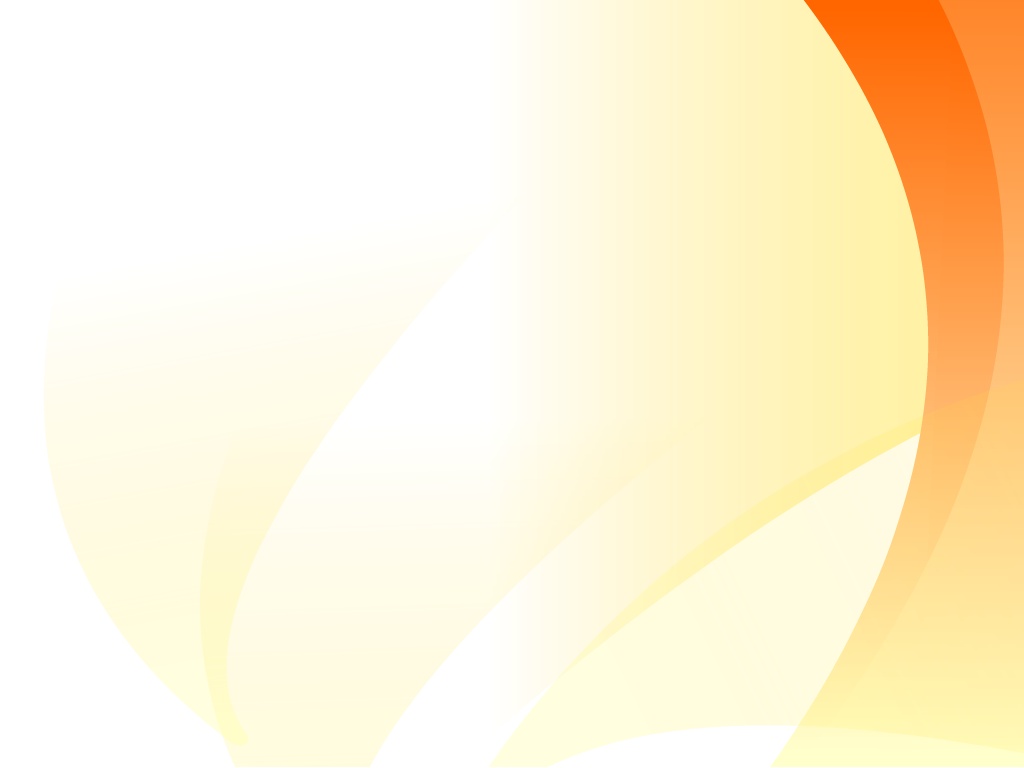 1.Кадровое обеспечение:
– ведущий или ведущие;
– участники (учащиеся д.о «Эстрадный вокал»);
– приглашенные гости (родители, друзья учащихся, знакомые);
– администрация и педагоги образовательного учреждения;
– видео-оператор.
2.Материально- техническое обеспечение:
– Актовый зал 
– Шары для украшения сцены
– Микрофоны для ведущих и гостей
– Слайд проектор, проекционный экран, компьютер
– Музыкальное оборудование для озвучки концерта
– Световое оборудование
– USB диск с записями фонограмм аудио заставок и песен
– Реквизиты и концертные костюмы
– Грамоты для родителей и учащихся
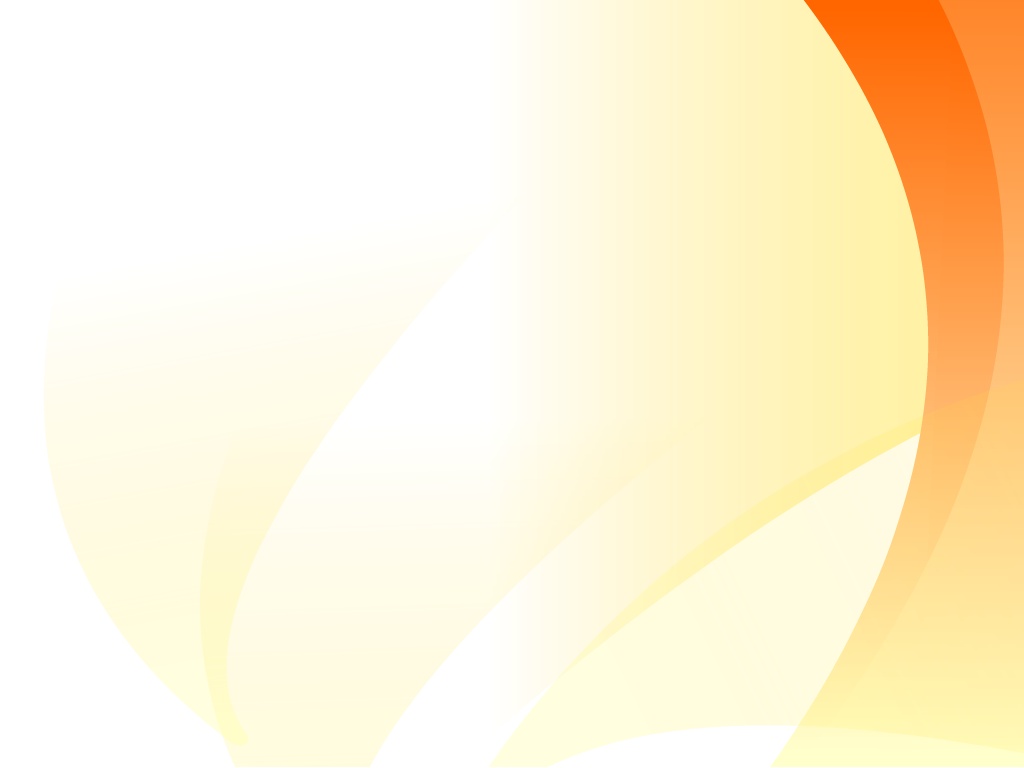 Подготовительная работа к отчетному концерту:
1.Разработка сценария и выбор песенных  композиций.
2. Репетиционная работа на сцене актового зала.
3. Выбор ведущих концерта и репетиция с ними.
4. Подготовка видеоклипов и музыкального сопровождения.
5. Формирование группы помощников, обеспечивающих порядок за кулисами.
6. Проведение инструктажа с выступающими по поведению во время концерта.
7. Подготовка грамот обучающимся, благодарственных писем родителям, принимающим активное участие в жизни коллектива.
8. За день до мероприятия провести сводную генеральную репетицию отчетного концерта.
9. За несколько дней до концерта учащимся выдаются пригласительные билеты для родителей и почётных гостей.
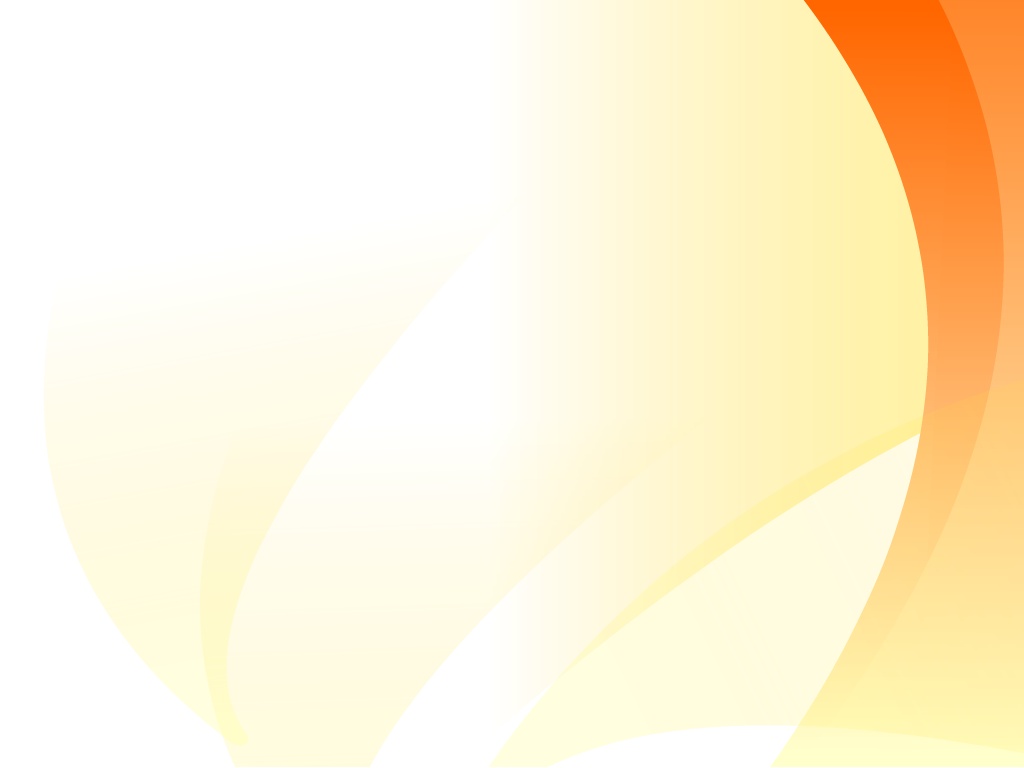 В чём могут помочь родители: 
- оформление сцены актового зала в соответствии с тематикой концерта;
- подготовка костюмов к выступлениям; 
- организация фото- и видеосъемки;
- организация чаепития после концерта как форма поощрения учащихся.
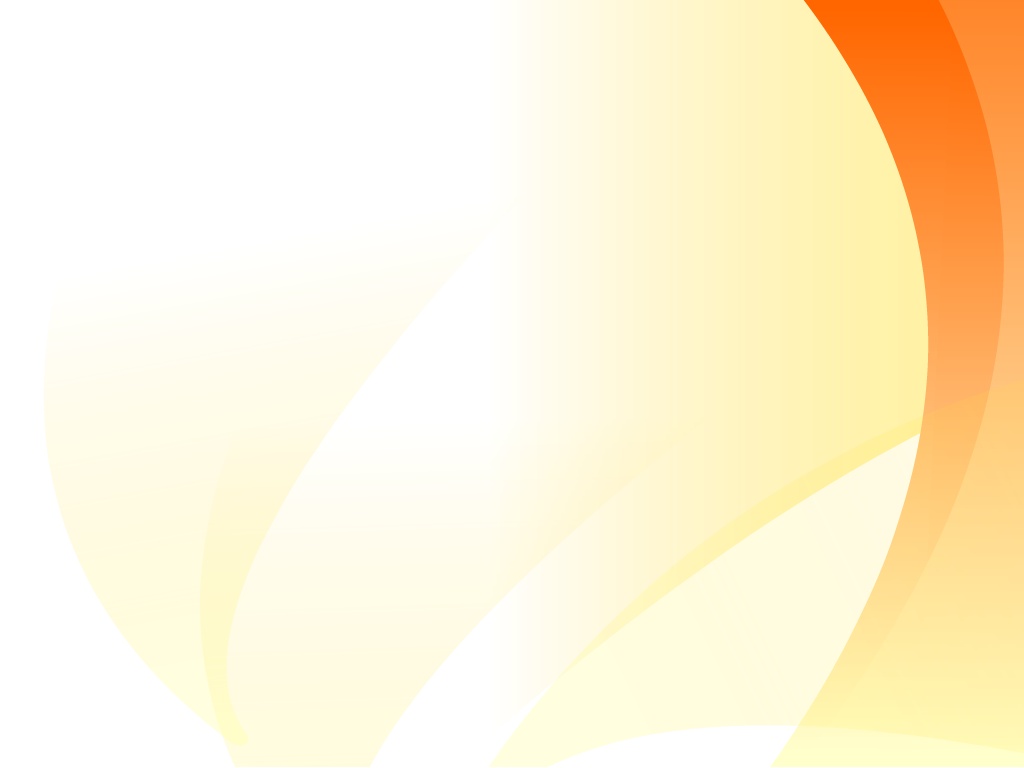 Спасибо за внимание!